Evaluating Experiential Learning in Higher Education
Andria Wisler, Ph.D.
Director, Program on Justice and Peace
Georgetown University

Ned Lazarus, Ph.D.
FIPSE Postdoctoral Fellow
School for Conflict Analysis and Resolution
George Mason University
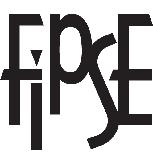 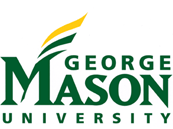 The Undergraduate 
Experiential learning Project
Linking Theory to Practice: The Undergraduate Experiential Learning Project
Project Goals
Curricular innovation in Conflict Analysis and Resolution
Challenging students to connect theory to practice
Teaching critical thinking, perspective-taking, problem-solving
Project Initiatives
 Experiential Learning Activities (ELAs)
 Service Learning Intensives (SLIs)
 Evaluation, Research, Outreach
Experiential Learning Activities
ELA: Classroom activity that engages students in multi-dimensional, interactive, applied learning.
Role Play Simulations
 1. Can We Drink the Water? Coal Community Conflict
 2. The Last Resort: Mountaintop Mining
 3. Adding Fuel to the Fire: Energy Resources and International Negotiation
CAR Skills Training
 4. Community at Odds in Liberia: Conflict Mapping & Local/Global Intervention Dynamics
 5. Learning in Focus: Engaging Students through Focus Group Methodology
 6. Analyzing Conflict through Film: Applying Conflict Analysis Models
Service Learning Intensive (SLI) Courses
3-5 week intensive courses that engage groups of students in CAR work for local organizations in a particular conflict context, supervised by faculty.

Liberia 2011: 12 students engaged in conflict assessment, facilitation, mediation and training in multiple locations with Don Bosco Homes;

Colombia 2012: 8 students engaged in needs assessment, community-building and advocacy with Pastoral Social and Javeriana University;

West Virginia 2012: 8 students engaged in needs assessment, focus group facilitation, and CAR training for Charleston Job Corps.
[Speaker Notes: 3-5 week intensive courses that engage groups of students in Conflict Analysis and Resolution work for local organizations in a particular conflict context .]
Evaluation Design & Methods
Developmental Evaluation
A real-time, integrated part of program development; 
Every activity is documented, assessed, and adapted;
Collaboration between internal and external evaluators.
Multiple Methods of Data Collection
Surveys: Pre/post surveys of students and instructors;
Debrief Sessions: In-class with students; post- with instructors;
Observation: Audio and video footage; participant observation;
Assignments: Reflective writing, exam questions, projects.
[Speaker Notes: “The only way to truly inquire into unanticipated consequences is through open-ended fieldwork… to find out what’s happening from the perspectives of participants and staff as it unfolds.”]
Evaluation: Audiences & Purposes
Feedback at Multiple Levels, for Multiple Audiences
[Speaker Notes: Notes: Check MQP for technical terms of “audiences & purposes”]
Evaluation: Learning objectives
Evaluations designed to track…
CAR Skill-Building
Student Engagement
Conflict Analysis
Perspective-taking
Creative Problem-Solving
Application of Theory
Comfort with complexity
Quality of attention and participation
Classroom dynamics
Student and instructor satisfaction
Empathy
Contextual Knowledge
Conflict Dynamics
Competing Narratives
Conflict Parties
Positions & Stakes
Awareness of multiple perspectives
Sensitivity to audience, context, culture
Situational and General
Preliminary findings: Engagement
Increased engagement reported in 90% of courses by instructors & students; Students report increased engagement outside of class.
[Speaker Notes: Good Quotes

“They were engaging as the made you think about the issues form a perspective other than 'here are the facts, here is how it works' as that is not the way a dynamic subject such as conflict works”

“I thought the activities were very engaging and made you think. The interaction and going through the process with a real conflict provided a great view of what work with a Conflict Analysis degree could look like.”

“Yes. Exercises provided as close to a real conflict resolution scenario as possible in a 100-level class.”

“The two activities were engaging because they reiterated the main points about conflict mapping and conflict intervention discussed in class. They showed us how to apply the steps.”

Outtakes:  - Conflict Analysis and Resolution Skills
 - Conflict analysis, empathy, perspective-taking, creative problem-solving
 - Contextual Knowledge
 - Substantial increases in specific contextual understanding in all cases;
SLIs
 - Surveys positive on all indicators across the board (could make chart)
 - Good quotes (but not the ones Linda used)]
Preliminary findings: Enhancing Global Awareness
Liberia ELA: Basic Contextual Knowledge
[Speaker Notes: Importance of contextual knowledge – it’s not among our primary learning objectives, but the evaluation work makes it clear how important this is – our undergraduate students just don’t know very much about the world.

In 340, a class called “global conflict,” with half global affairs majors and half conflict majors, Eastern Mediterranean pre-test (show)

 - 25% could fill out a map with the names of countries/territories provided; the majority could not locate half the countries.
 - On average, 11% could name current political leaders/parties of the countries/territories; 18% any leaders/parties at all. 5 students named current Israeli PM; 3 students current Turkish PM.
 - 10% could accurately describe the Cyprus issue; 24% had any information at all.


Outtakes:  - Conflict Analysis and Resolution Skills
 - Conflict analysis, empathy, perspective-taking, creative problem-solving
 - Contextual Knowledge
 - Substantial increases in specific contextual understanding in all cases;
SLIs
 - Surveys positive on all indicators across the board (could make chart)
 - Good quotes (but not the ones Linda used)]
Experiential Evaluation: Challenges
Situational complexity
Every course, instructor, activity, student group is unique – as well as community partners in SLIs
ELAs: Adapting experiential method to classroom culture
Creating an “out-of-class” experience in a classroom
Diverse styles of learning and teaching
Challenging instructors & students’ comfort zones
Does Enhanced Engagement = Enhanced Learning?
Testing our own Assumptions
[Speaker Notes: Two levels of questions – how to evaluate, given the complexity]
2012 Project team
Graduate Students
Faculty
Dhirendra Nalbo
Gina Cerasani 
Gul Mescioglu Gur
Julie Minde
Samuel Johnson
Susan F. Hirsch, Principal Investigator
Agnieszka Paczynska, Principal Investigator
Ned Lazarus
Andria Wisler, External Evaluator
Patricia Maulden
Lisa Shaw
Arthur Romano
Leslie Dwyer
Undergrad Interns
Amani Mansour
Erika Brosnihan
Erika Roberts
Melinda Matthews
Nathaniel Lash
[Speaker Notes: Mention HERE that it’s a collaborative team of undergrads, grad students, and faculty – “vertical integration”]
Visit us on the web!
http://scar.gmu.edu/experientiallearningproject/home
Andria Wisler
akw28@georgetown.edu
Ned Lazarus
lazarus.gu@gmail.com
[Speaker Notes: Add Andria and Ned emails]
“It made you think about the issues from a perspective other than, ‘Here are the facts, here is how it works,’… which is not the way a dynamic subject such as conflict works.”
Preliminary findings
“As close to a real conflict resolution scenario as possible in a 100-level class.”
“It was very engaging. I felt very interested the entire time... I believe that what I learned from the focus group project, I will be able to use in the future many times.”
Student Feedback on ELAs
“The interaction and going through the process with a real conflict provided a great view of what work with a Conflict Analysis degree could look like.”
[Speaker Notes: I can add more excellent quotes]
Service learning intensives: Student feedback
“Being in a real situation and having access to real cases for practicing what we learned during our studies (theories and models) was beneficial…
… Team work and experiencing new cultures and customs opened up new knowledge windows.”
“I not only learned about Liberia and working in a post-conflict environment - I learned about myself and how I work and function within that context...
… This is something I don’t think you can learn sitting in a classroom.”
“I do believe that each and every participant REALLY learned something for life during this trip.”
[Speaker Notes: “Fun, academic, informative, hands-on, intense, cost-effective.”]